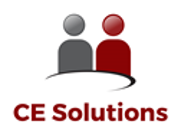 CE Solutions Inc.
Corporate Capabilities Brief
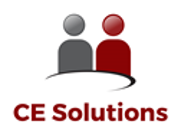 Corporate Overview
CE Solutions was formed to meet the growing demand for knowledgeable and capable Cost Estimating, Data Analysis, Operations Research & Systems Analysis (ORSA) expertise across the federal government and has since expanded to support logistic & procurement analytics, FMS, strategic planning & resource management.
Founded in 2017. Based in Huntsville, AL.
Currently Supporting: 
Army PEO Aviation
Army PEO Missiles and Space


Army Materials Command (AMC)
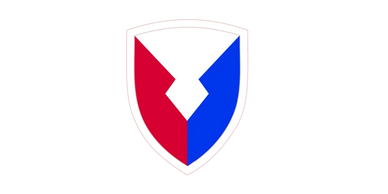 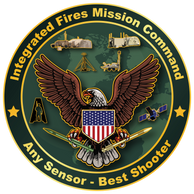 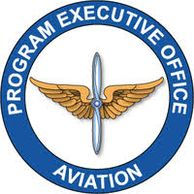 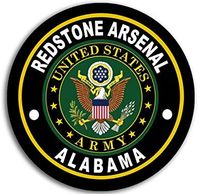 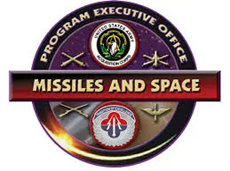 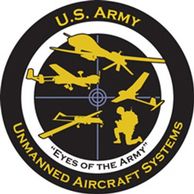 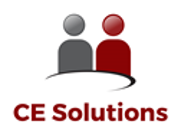 Company Services
Cost Estimating & Operations Research
Data, Risk & Procurement Analytics
Earned Value Management, Program Integration, & Acquisition Analyses
Workforce Development 
Strategic Management
Data Management
Financial Application Development
Supply Chain Support
Logistics Management Research and Analysis
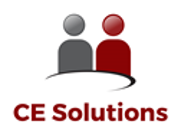 Our Target Market
Support Industry Partners as a credible SB partner
Army PEOs/relevant RDT&E Commands
NASA analytic, flight, and test centers
FBI Acquisition offices
Research expertise spans Space, UAVs, Command and Control Systems, Resource Analysis, and Software
Space and Missile Defense (SMDC/MDA)
Commercial R&D and Manufacturing Operations Centers
AI, Data Analytics, and Studies markets
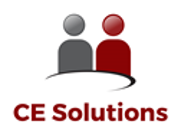 Growth Areas of Pursuit
Data Analytics
Logistics Support
FMS Analysis
Space Force Support Services
FBI Redstone
Hypersonic Weapons Systems/Aero Science M&S
Army EXPRESS
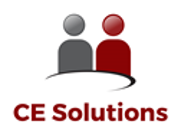 Subject Matter ORSA & Data Analytics Experts
Key Personnel have personally supported MDA, SMDC, Army PEO Aviation, Army PEO Missiles and Space, Air Force Cost Analysis Agency, NGA, and NRO 
Executives routinely serve as speakers at local and national operations research conferences and often publish in a number of industry journals
Mr. Hawkes previously served as the Intl. Cost Estimating and Analysis Association (ICEAA) President and Vice-President, Northern Alabama chapter
Dr. Kupec has been elected to serve as a board member and Director of ICEAA 
Between past client engagements and ICEAA, we know many of the industry cost analysts in Huntsville and have relationships with many ORSA government leads in that FAR required niche field
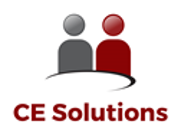 Security / Corporate Details
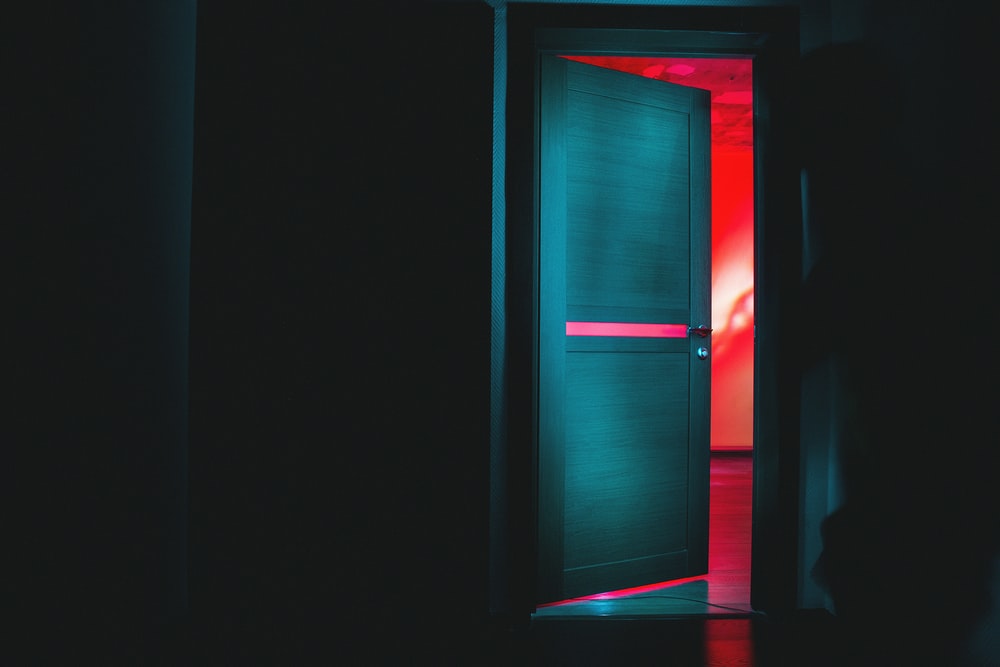 DUNS: 080793146
CAGE: 81Q00
NAICS: 541330, 541611, 541690, 541219
PSC: B599, B506, B524, B505
Current Secret facility clearance 
Have GSA MAS Schedule
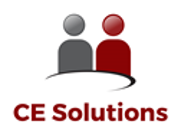 Contact Us
Business Development Contact:
Dr. Cole Kupec
ckupec@ce-solutions-inc.com   
(703) 338-8306

Administrative Contact: 
Laura Anderson
landerson@ce-solutions-inc.com
Contracts and Technical Contact: 
Eric Hawkes:  
ehawkes@ce-solutions-inc.com   
(256) 683-0938
4904 Research Drive Northwest, 
Huntsville, Alabama 35805, United States